Division of Substance Abuse and Mental Health (DSAMH) Behavioral Health Licensing and Certification Overview
Policy Compliance and Workforce Development
Purpose
A telephone or email communication from community provider  with inquiry on how to become a  behavioral health and /or  substance use disorder treatment provider.
Discuss with the provider to determine their interest.
Provide this PowerPoint to providers seeking licensure and/or certification from the State. 
Schedule an appointment for a meet and greet with DSAMH staff.
Email to the potential provider a packet with DSAMH licensure and /or  Medicaid Certification application; The DSAMH Title 16 SUD  Standards Manual; Specific Checklist according to treatment service. 
Once provider identifies service type, technical assistance will be provided specific to completing the application process.
License and certification timelines vary based on provider.
Some types of programs require dual licensure or certification, which may take longer:
OTP require SAMHSA approval
Group Homes require DHCQ licensure
These additional approvals may add to timeline
DSAMH Provider Enrollment Technical Assistance
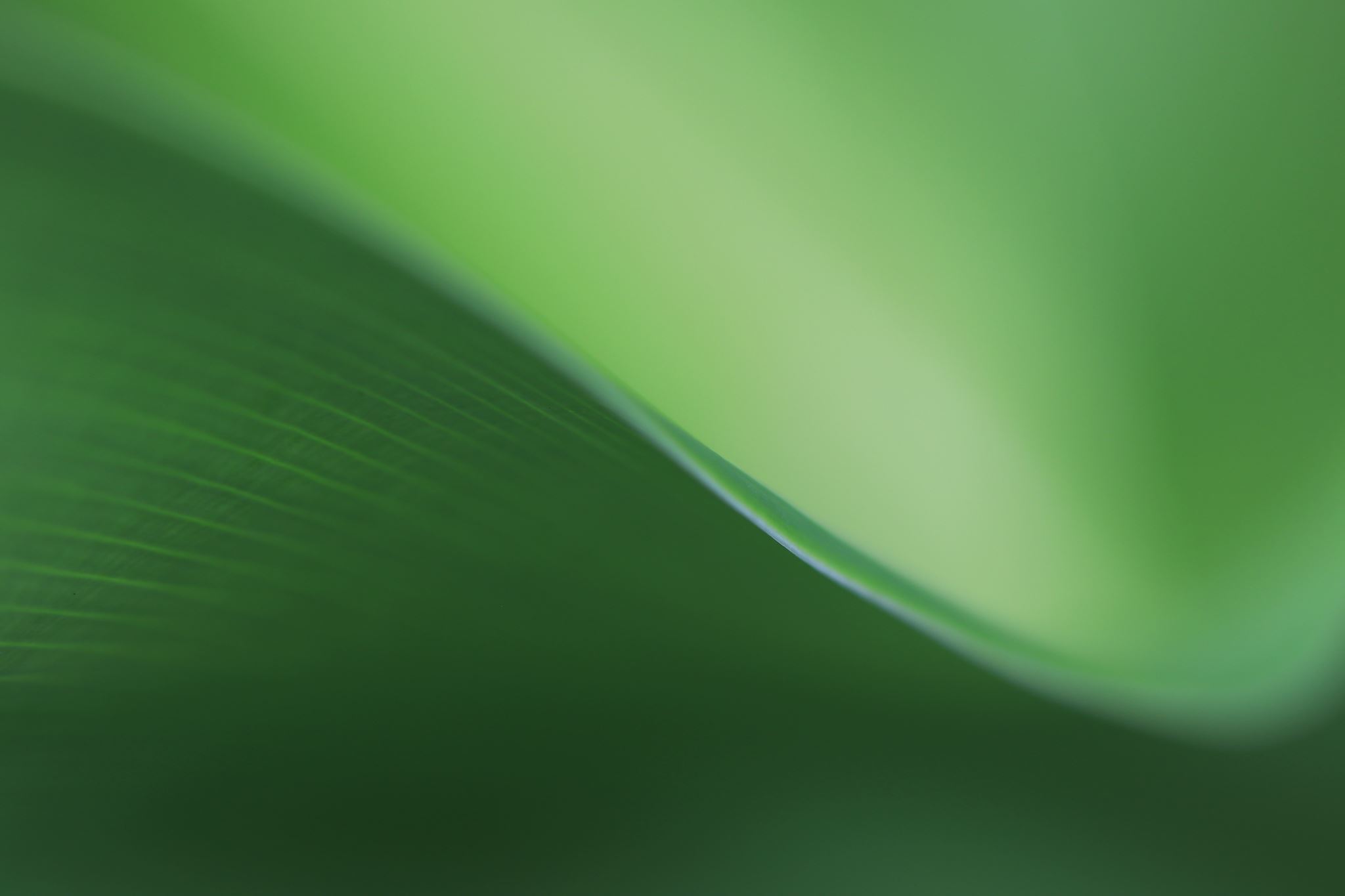 Road Map to Full Licensure and/or Certification
Delaware Definitions:  DSAMH, PCWFD, Behavioral Health, SPMI
Delaware Umbrella View of Licenses and Certifications 
ASAM Overview 
DSAMH Licenses and Certifications by Category
DSAMH PROMISE Certified Programs
Resources and References for Providers
Contacts for Providers
DSAMH Escalation
References utilized for Power Point
Remaining Slides: Broad Orientation to Delaware
DSAMH
DSAMH: The Division of Substance Abuse and Mental Health (DSAMH) provides behavioral health oversight and direct services statewide. 
The Department is authorized by 16 Del. C., Ch. 79 and 16 Del. C., Ch. 22 to license and regulate behavioral health treatment.
PCWFD
PCWFD: The Bureau of Policy Compliance and Workforce Development is responsible for provider enrollment, quality assurance, risk management, professional development for the behavioral health public system.
Provider Enrollment: provides technical assistance and support to new and existing providers.
Quality Assurance: monitors program compliance to maintain licensure and certification.
Risk Management: monitors reported community incidents and assures health and safety standards are met.
Professional Development: Provides comprehensive evidenced–based trainings in numerous treatment modalities along  with accreditation/certifications courses to support professional licensor sustainment and technical guidance to access a centralized LMS platform.
Behavioral Health
Serious and persistent mental illness, (SPMI), is a group of severe mental health disorders as defined in the Diagnostic and Statistical Manual used by mental health professionals to diagnose clients. 
The SPMI category includes Major Depression, Bipolar Disorders, Schizophrenia and Borderline Personality Disorder. These disorders tend to be disabling and effective treatment most often involves a team.
SPMI
Outpatient Treatment Services
Substance Use Disorder Treatment Services
Opioid Treatment Services
SPMI Treatment Services
Co-Occurring Outpatient Services
Detoxification Services
Residential Treatment Services
DSAMH Umbrella of Licenses and Certifications
American Society of Addiction Medicine
ASAM Criteria is the nation’s most widely used and comprehensive set of guidelines for placement, continued stay, and transfer/discharge of patients with addiction and co-occurring conditions.
DSAMH requires the use of ASAM criteria for Substance Use Disorder programs.
ASAM guides level of care and medical necessity.
Referenced from ASAM, 2020
ASAM
Addiction is a treatable, chronic medical disease involving complex interactions among brain circuits, genetics, the environment, and an individual’s life experiences. 
People with addiction use substances or engage in behaviors that become compulsive and often continue despite harmful consequences.
ASAM Definition of Addiction
Six Dimensions of Multidimensional Assessment
(ASAM, 2020)
ASAM National Terminology Map
(ASAM, 2020)
Broad Levels of Care
ASAM Level 0.5 – Early Intervention
ASAM Level 1 – Outpatient Services
ASAM Level 2 – Intensive Outpatient/Partial Hospitalization Services
ASAM Level 3 – Residential/Inpatient Services
ASAM Level 4 – Medically Managed Intensive Inpatient Services
ASAM Level 0.5
Early Intervention for adults and adolescents.
Services for individuals who are at risk of developing substance-related problems or a service for those for whom there is not yet sufficient information to document a diagnosable substance use disorder.
ASAM Level 0.5 services may not be licensed or credentialed unless they are provided within a program that requires licensing/credentialing for a higher level ASAM category.
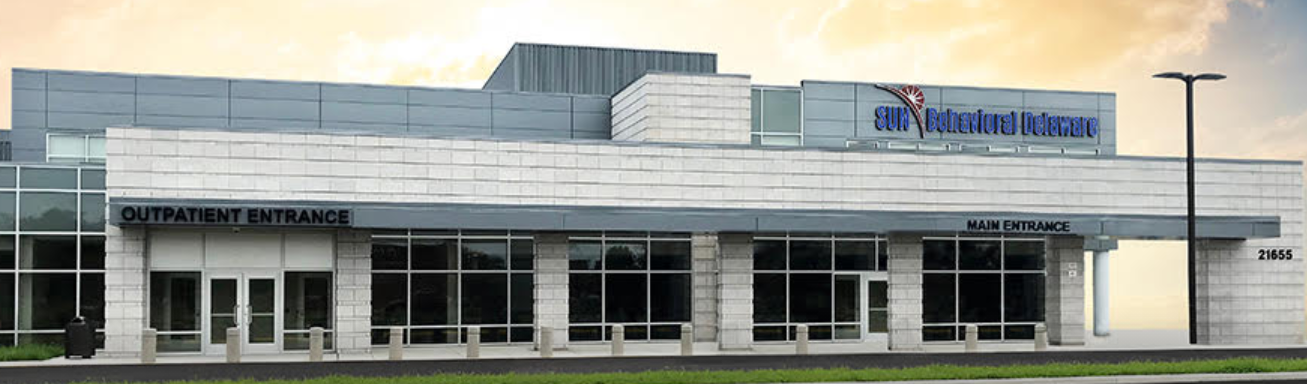 Outpatient Services for adults and adolescents.
Typically, less than 9 hours of service per week for adults, or less than 6 hours per week for adolescents.
Recovery or motivational enhancements therapies and strategies
Level 1 encompasses organized services that may be delivered in a wide variety of settings.
ASAM Level 1
(ASAM Continuum, 2015; SUN Behavioral Delaware, 2019))
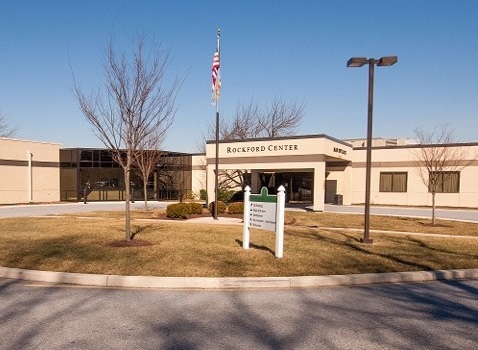 ASAM Level 2
Level 2 encompasses services that are capable of meeting the complex needs of people with addiction and co-occurring conditions.
It is an organized outpatient service that delivers treatment services usually during the day as day treatment or partial hospitalization services.
(ASAM Continuum, 2015; Rockford Center, 2018)
ASAM Level 2.1
Intensive Outpatient Services for adolescents and adults
Typically consists of 9 or more hours of service per week for adults or more than 6 hours of service for adolescents to treat multidimensional instability.
Partial Hospitalization Services for adolescents and adults
This level care of typically provides 20 or more hours of service a week for multidimensional instability that does not require 24-hour care.
ASAM Level 2.5
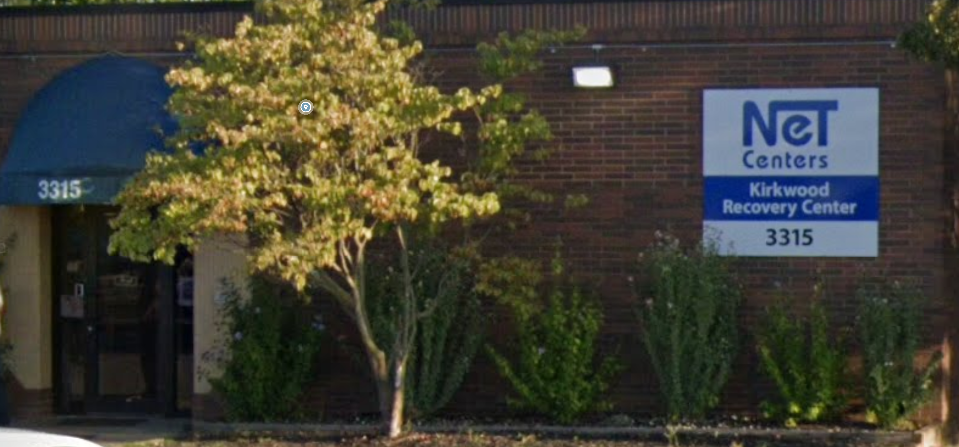 Level 3 encompasses residential services that are described as co-occurring capable, co-occurring enhanced, and complexity capable services, which are staffed by designated addiction treatment, mental health, and general medical personnel who provide a range of services in a 24-hour treatment setting.
ASAM Level 3
(ASAM Continuum, 2015; NET Centers, 2020)
Clinically Managed Low-Intensity Residential Services
This level of care typically provides a 24-hour living support and structure with available trained personnel for adolescents and adults.
Offers at least 5 hours of clinical service a week.
ASAM Level 3.1
Clinically Managed Population-Specific High-Intensity Residential Services
This level of care for adults only typically offers 24-hour care with trained counselors to stabilize multidimensional imminent danger along with less intense milieu and group treatment for those with cognitive or other impairments unable to use full active milieu or therapeutic community.
ASAM Level 3.3
Clinically Managed Medium-Intensity Residential Services for adolescents
Clinically Managed High-Intensity Residential Services for adults
This level of care provides 24-hour care with trained counselors to stabilize multidimensional imminent danger and prepare for outpatient treatment.
Patients in this level are able to tolerate and use full active milieu or therapeutic communities.
ASAM Level 3.5
Medically Monitored High-Intensity Inpatient Services for adolescents
Medically Monitored Intensive Inpatient Services Withdrawal Management for adults
This level of care provides 24-hour nursing care with a physician’s availability for significant problems in Dimensions 1, 2, or 3.
Patients in this level of care require medication and have a recent history of withdrawal management at a less intensive level of care, marked by past and current inability to complete withdrawal management and enter into continuing addiction treatment.
ASAM Level 3.7
Medically Managed Intensive Inpatient Services for adolescents and adults
This level of care offers 24-hour nursing care and daily physician care for severe, unstable problems in ASAM Dimensions 1, 2 or 3.
Counseling is available 16 hours a day to engage patients in treatment.
This level of care is typically an Acute Care Psychiatric Hospital that is licensed by Delaware Office of Health Facilities and Certification (OHFLC).
ASAM Level 4
DSAMH License with corresponding Medicaid Certification: Outpatient Treatment Services
DSAMH License with corresponding Medicaid Certification: Outpatient Treatment Services
*This is for MOUD Buprenorphine Waivered practitioners and is the first level of MOUD services for Opioid Treatment Medication interventions
DSAMH License with corresponding Medicaid Certification: Opioid Treatment Services
DSAMH License with corresponding Medicaid Certification: Co-Occurring Outpatient
DSAMH License with corresponding Medicaid Certification: Ambulatory Detox
DSAMH License with corresponding Medicaid Certification: Residential Detox
DSAMH License with corresponding Medicaid Certification: Residential Detox
DSAMH License with corresponding Medicaid Certification: Residential Treatment Services
DSAMH License with corresponding Medicaid Certification: Residential Treatment Services
DSAMH License with corresponding Medicaid Certification: Residential SUD Treatment Services
DSAMH PROMISE Certified Programs
DSAMH PROMISE Certified Programs
DSAMH PROMISE Certified Programs
DSAMH PROMISE Certified Menu of Programs
DSAMH PROMISE Contracted Program
Resource and Reference Links
DSAMH Provider Resource Page
DSAMH Behavioral Health Regulations link
Medicaid Reimbursement Manual link
Link to DHSS Procurement Portal (updated 2/22)
Application for  DSAMH Licensure
Application for Medicaid Certification
DSAMH Website
DHCQ Website
Gainwell Technology  (Medicaid Portal Provider)
Key Contacts
DSAMH Provider  Enrollment general mailbox:  DHSS_DSAMH_ProviderEnrollment@delaware.gov
Medicaid Enrollment and Claims: Gainwell Technology,  1-800-999-3371
DSAMH Billing Questions – Dara.Blunt@delaware.gov and Kathryn.Richardson@delaware.gov 
DSAMH Community Behavioral Health:   Richard.Urey@delaware.gov and Michelle.Twyman@delaware.gov
New Request for Proposals: Link to DHSS Procurement Portal (updated 2/22)
Delaware Health Care Quality Mental Health Group Homes:   Robert.Smith@delaware.gov
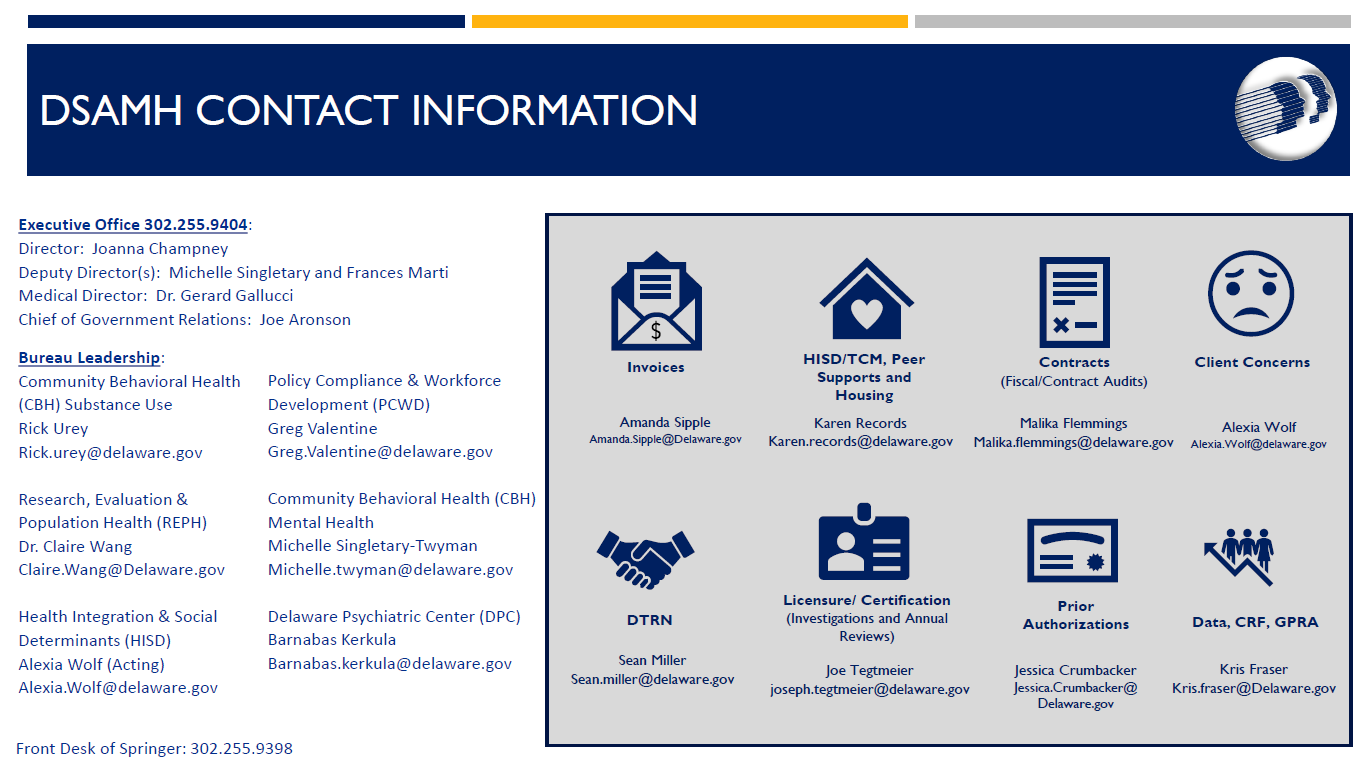 References
ASAM Continuum. (2015, May 13). What are the ASAM Levels of Care? Retrieved from https://www.asamcontinuum.org/knowledgebase/what-are-the-asam-levels-of-care/
ASAM. (2020). American Society of Addiction Medicine: About the ASAM Criteria. Retrieved from https://www.asam.org/asam-criteria/about
DELAWARE ADMINISTRATIVE CODE: TITLE 16 HEALTH AND SOCIAL SERVICES. (2018). 6001 Substance Abuse Facility Licensing Standards. Retrieved from https://regulations.delaware.gov/AdminCode/title16/Department%20of%20Health%20and%20Social%20Services/Division%20of%20Substance%20Abuse%20and%20Mental%20Health/6001.shtml
DHSS-DSAMH. (n.d.). DTRN Service Definitions. Retrieved from https://dhss.delaware.gov/dsamh/dtrn/definitions.html
NET Centers. (2020). NET Community Care Centers. Retrieved from http://netcenters.org/
Rockford Center. (2018). Delaware Healthcare Associates. Retrieved from https://www.deha.org/Members/Rockford-Center
SUN Behavioral Delaware. (2019, July). Mental Health And Substance Use Disorder Treatment. Retrieved from https://sunbehavioral.com/delaware/